St. Francis High SchoolWestlake Charter School High School Preview Night
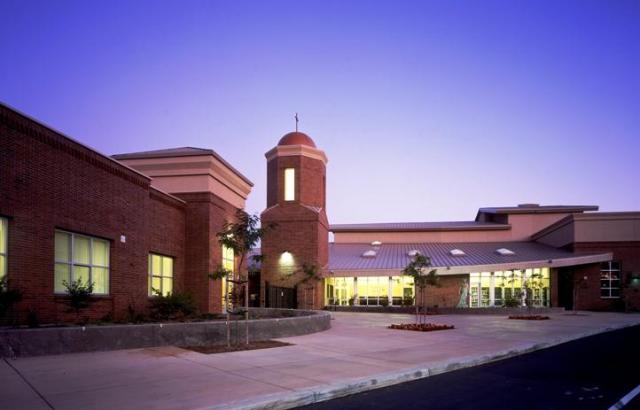 Four Years That Last a Lifetime
Community
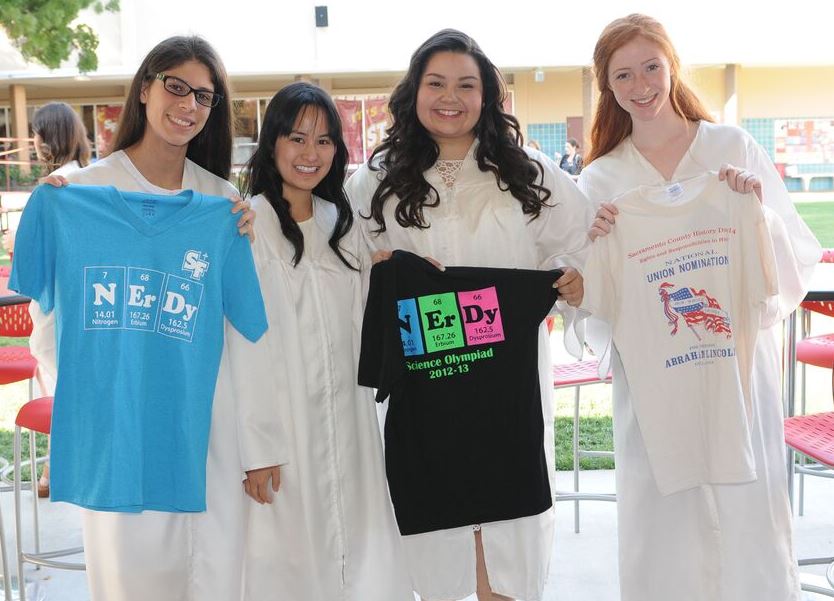 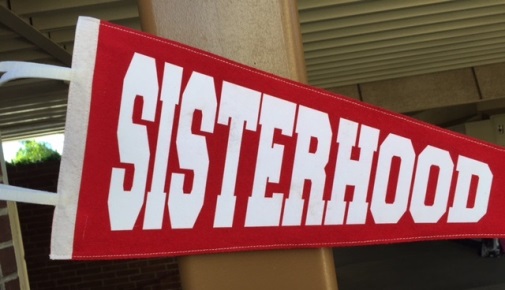 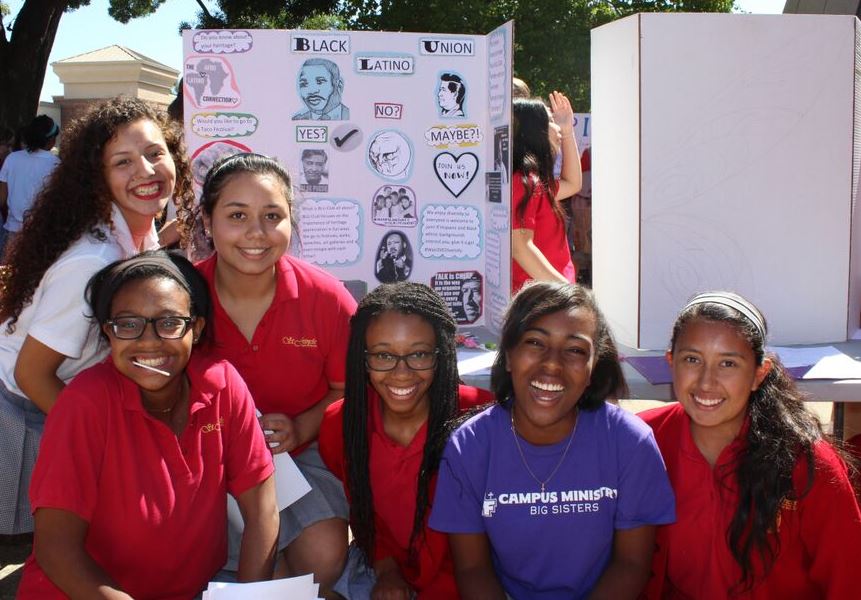 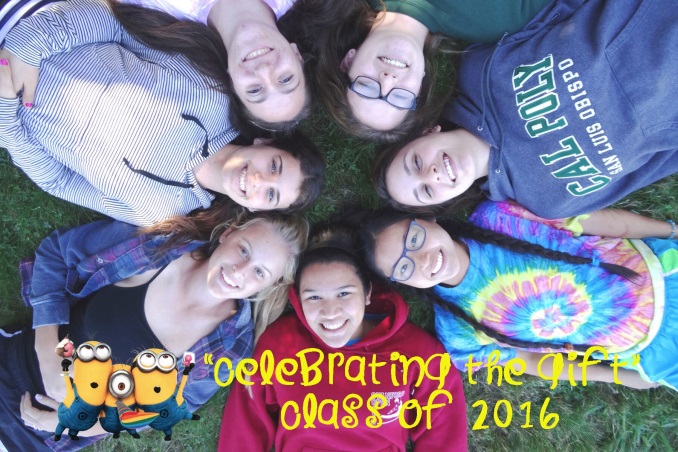 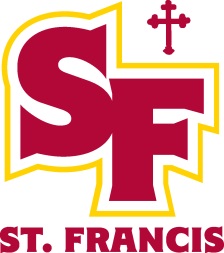 [Speaker Notes: Retreats, Service, SISTERHOOD, discover your gifts and talents, Community of Faith]
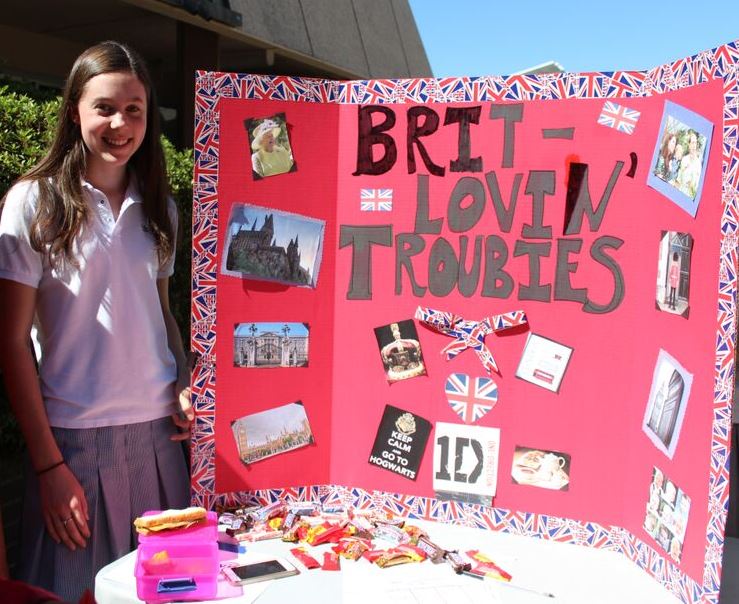 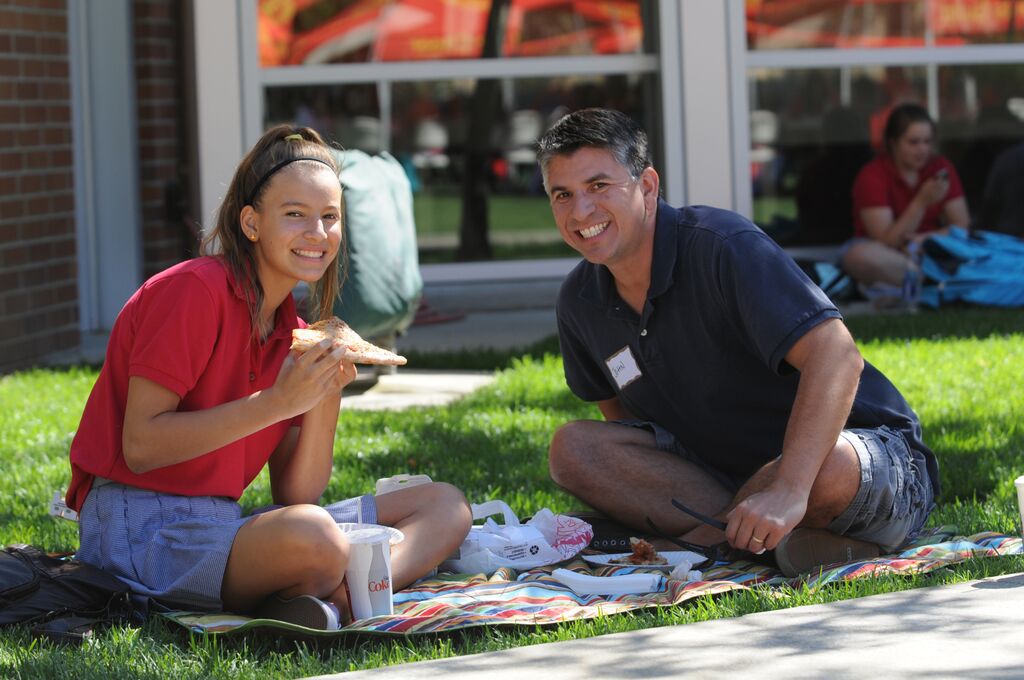 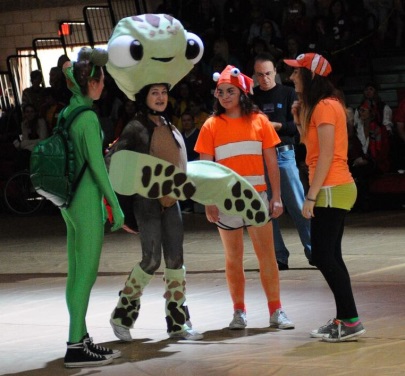 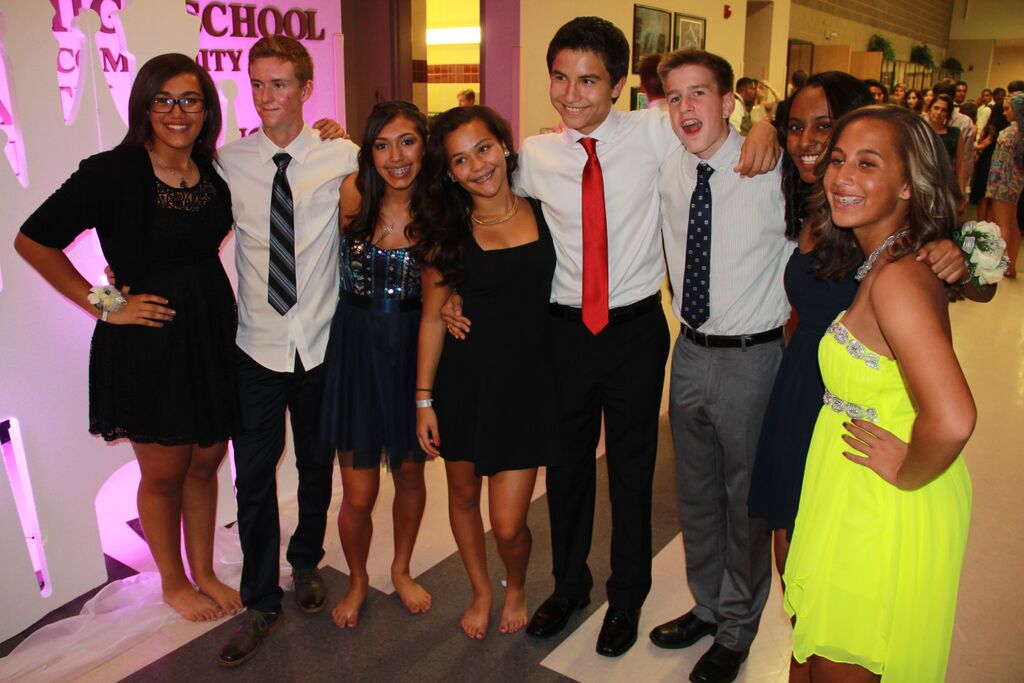 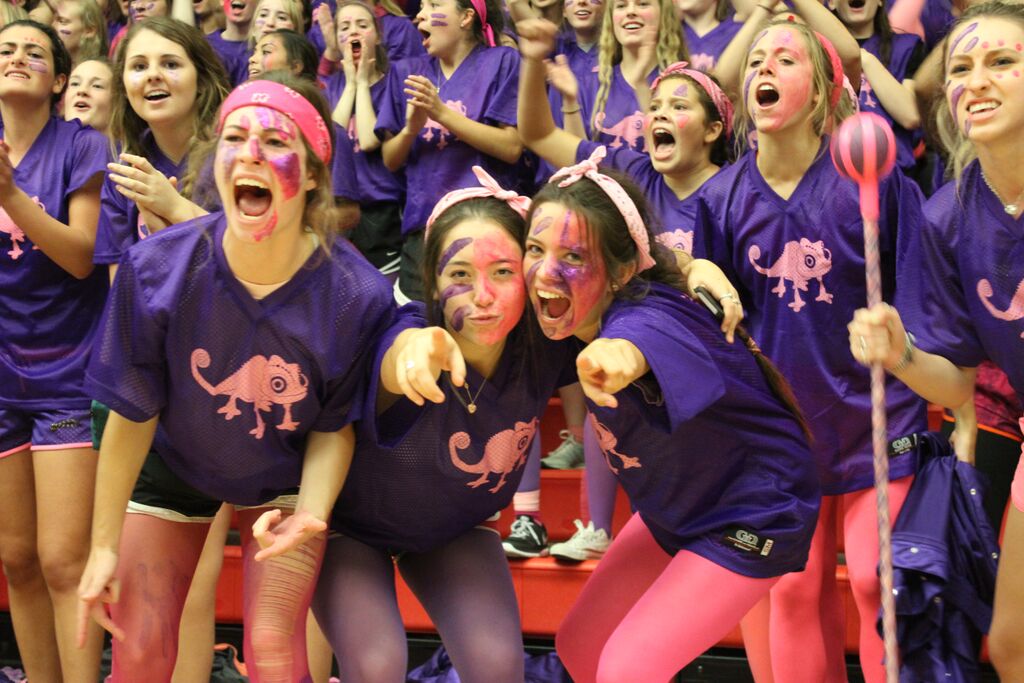 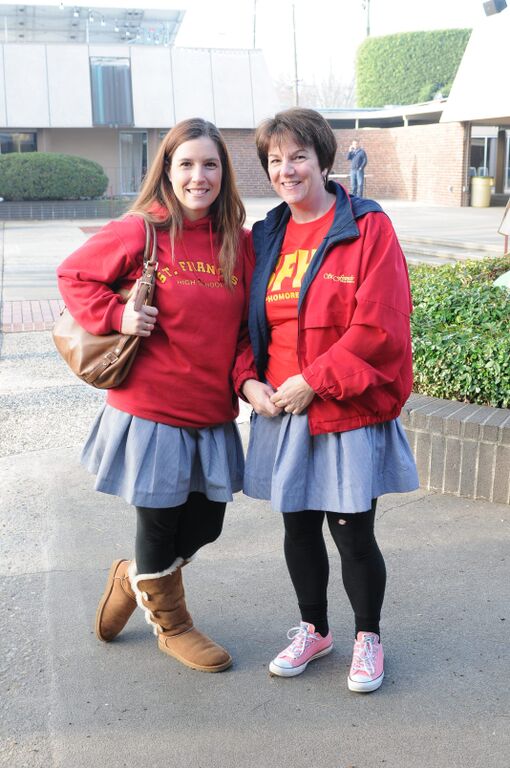 Tradition
[Speaker Notes: Coed dances, SWAP Day, we want parents on campus!]
The All-Girls Advantage
80% of graduates of all-girls schools held leadership positions after high school.
Nearly three-fourths of girls’ school grads consider college a stepping stone to graduate school, and they are more than twice as likely to earn a doctoral degree.
Graduates of girls’ schools are six times more likely to consider majoring in math, science and technology; they are three times more likely to consider engineering careers.
Girls’ school grads spend more time studying, tutoring other students, and speaking with teachers outside of class.
46% of the student body participates in athletics.SFHS has captured 90 Sac-Joaquin Section titles, more than any other girls’ program.In the last three years, 79 SFHS students have committed to play collegiate sports.
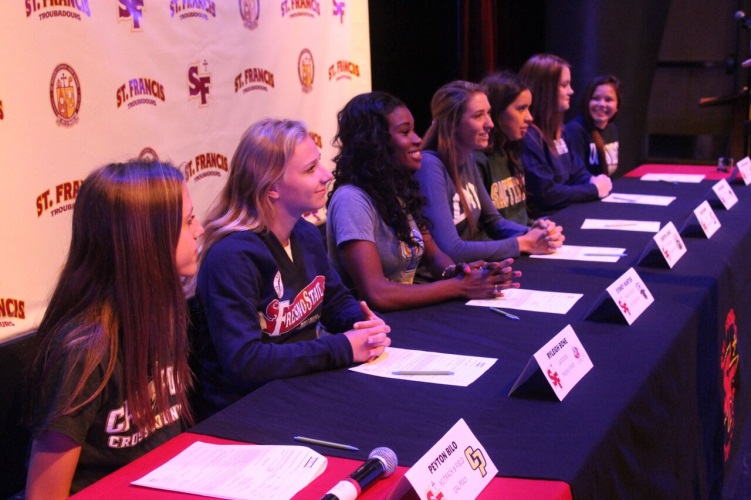 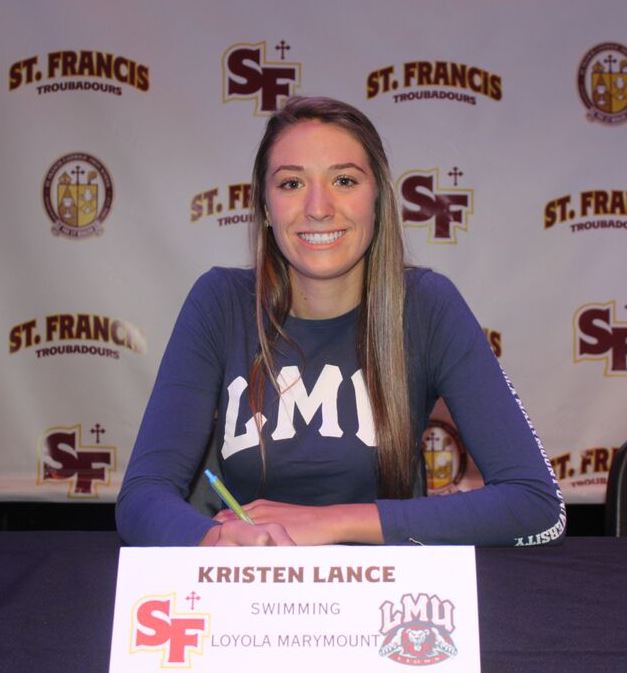 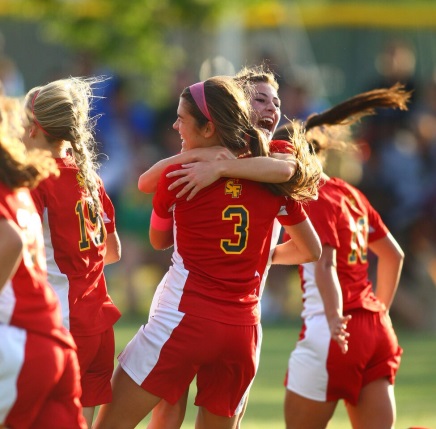 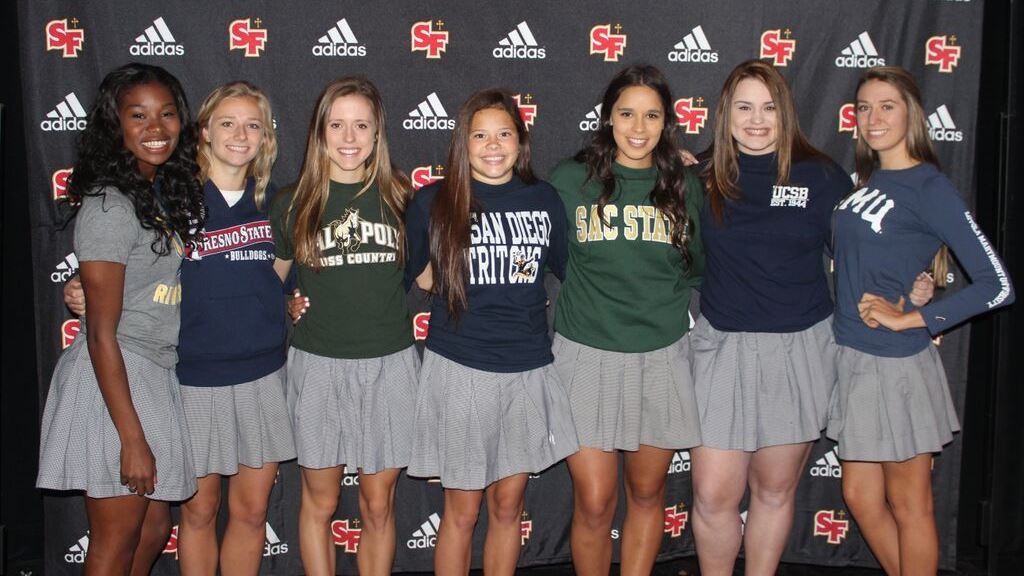 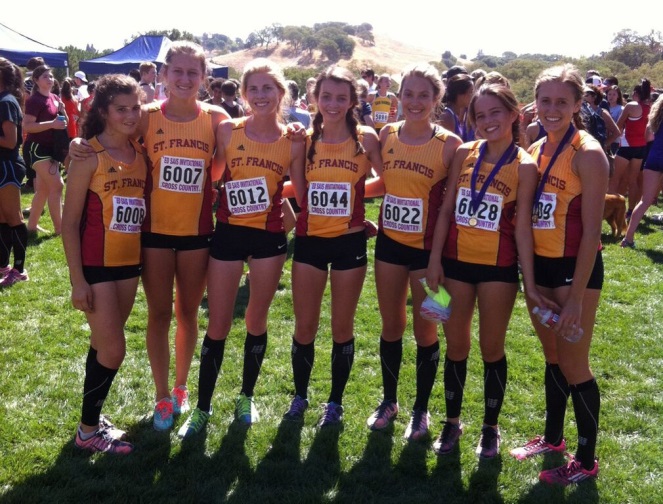 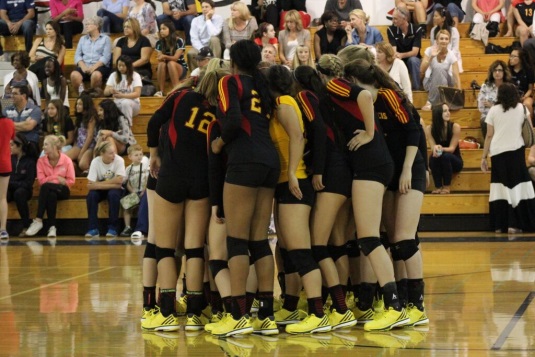 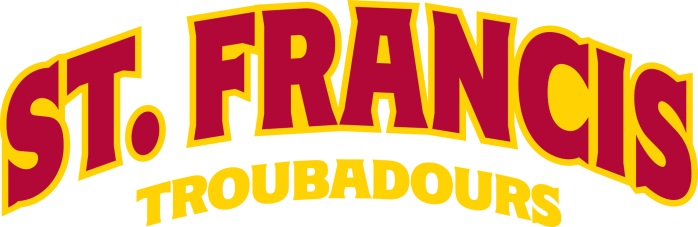 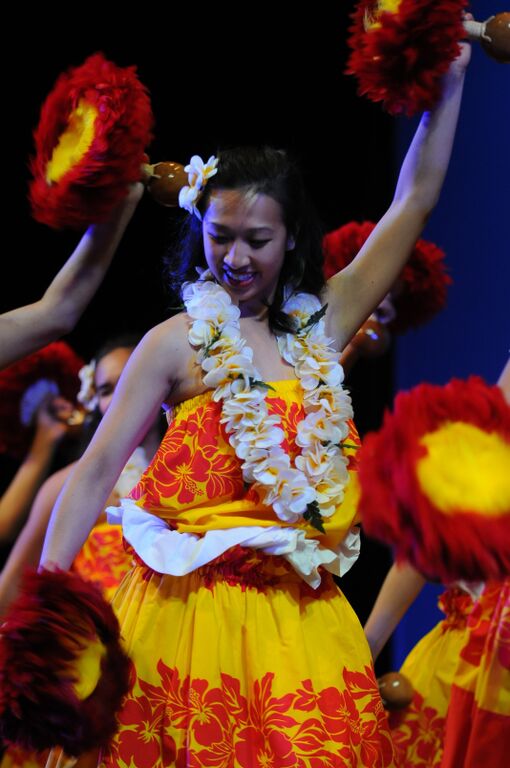 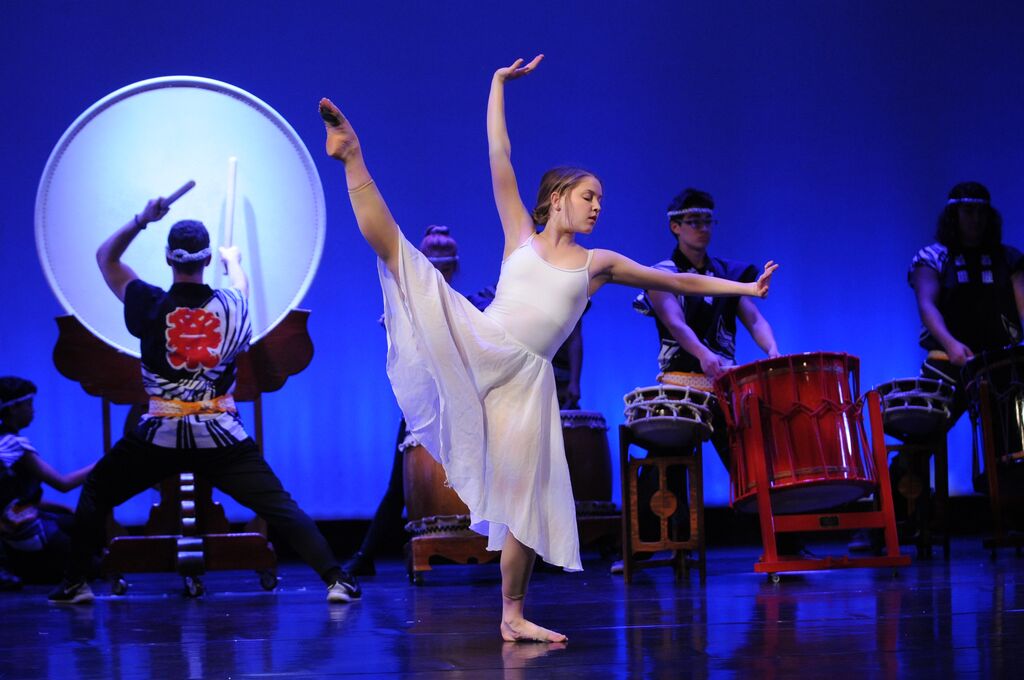 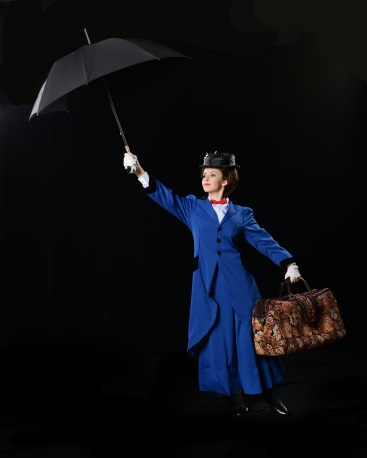 78% of St. Francis students participate in fine and performing arts.
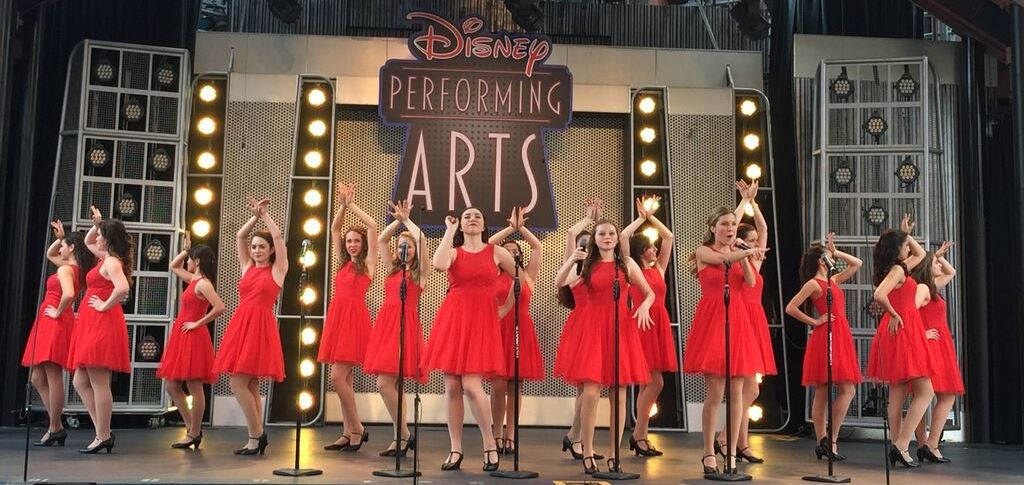 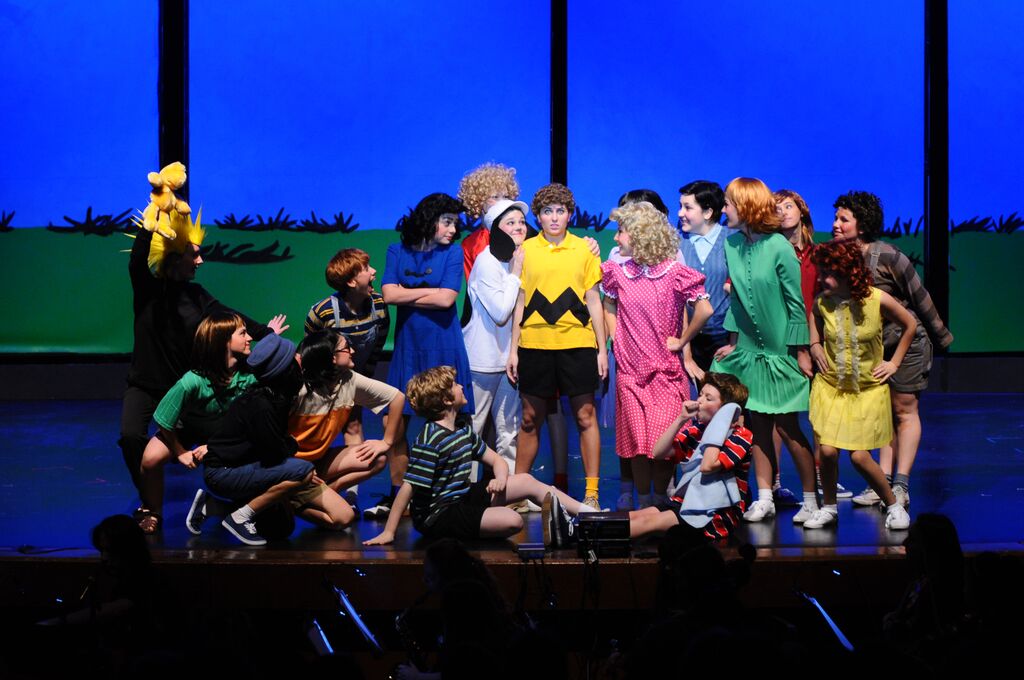 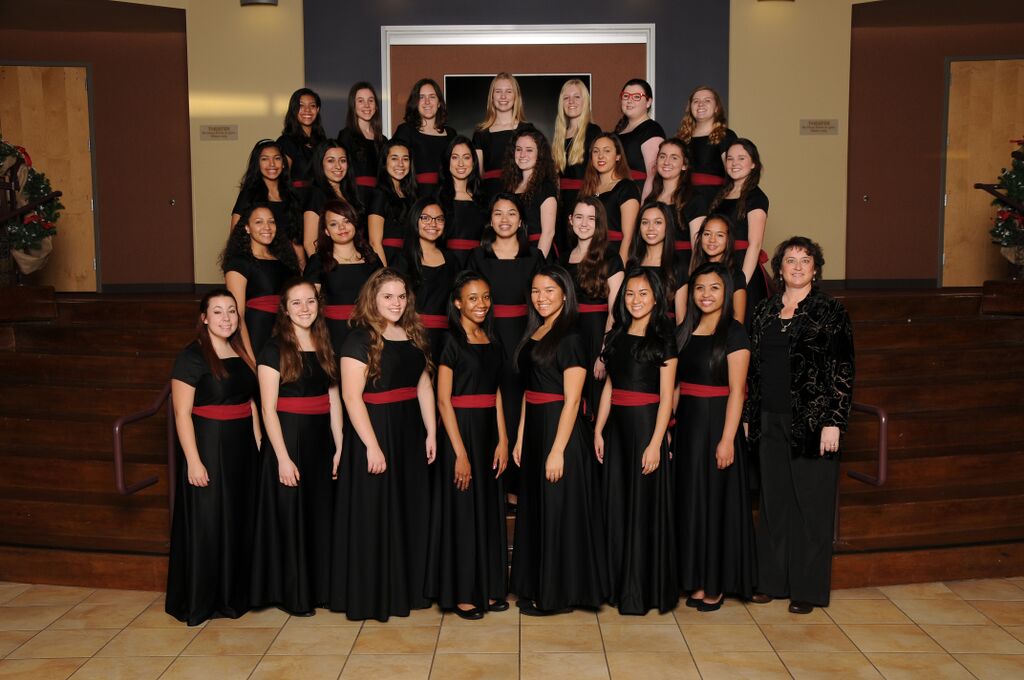 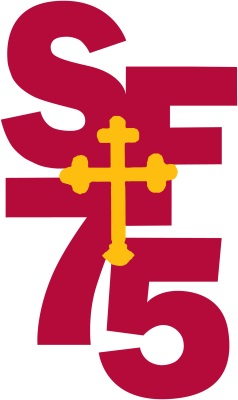 ACADEMIC EXCELLENCE
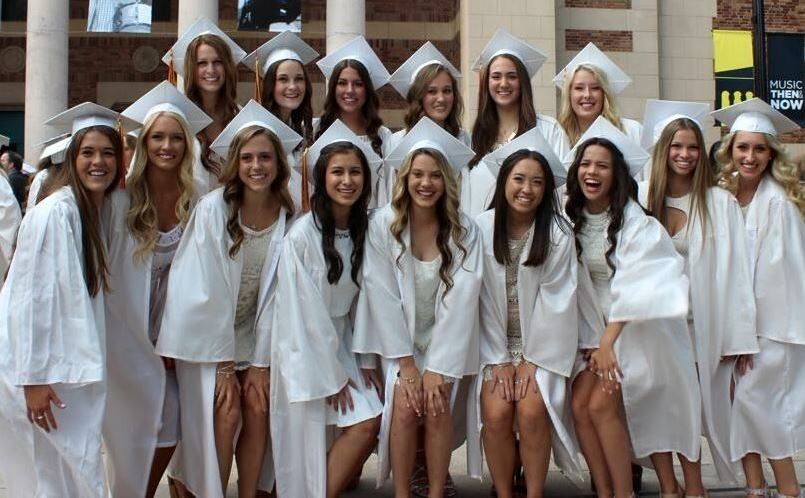 99% of SFHS graduates attend college.
90% of Class of 2015 grads attend a four-year college.
The Class of 2015 earned $26 million in one-time and renewable scholarships.
56% of SFHS 2015 grads attend college in California, and 43% attend college out of state.
If you’d like to learn more about St. Francis High School
Schedule a shadow day for your 8th grade student
Visit the campus for a tour
Attend a game or arts performance
Check out the SFHS website:		stfrancishs.org
Follow us on social media
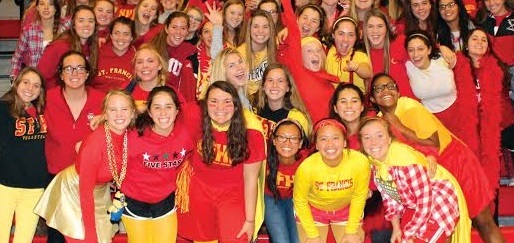 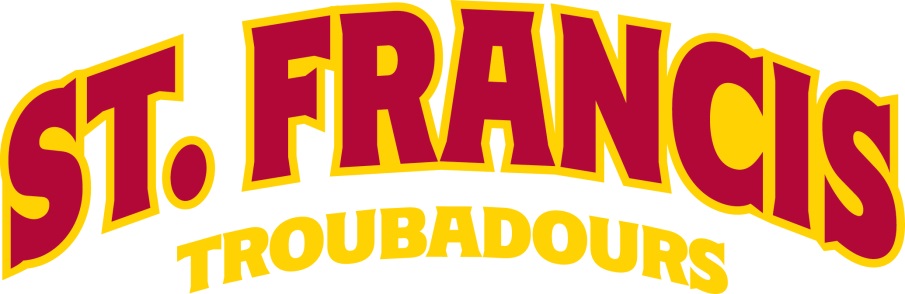